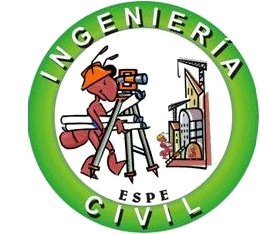 DEPARTAMENTO DE CIENCIAS DE LA TIERRA Y LA CONSTRUCCIÓN
 CARRERA DE INGENIERÍA CIVIL
 
 
 TEMA:
	“ANÁLISIS DEL COMPORTAMIENTO DE PANELES PREFABRICADOS NO ESTRUCTURALES DE HORMIGÓN CON INCLUSIÓN DE FIBRA DE CAUCHO RECICLADO DE NEUMÁTICOS FUERA DE USO (NFU).”


AUTOR: 
LUJE PANELUISA, DARWIN DANIEL
         
DIRECTOR:
ING. DURÁN CARRILLO, JOSÉ RICARDO MGS

SANGOLQUÍ - 2018
CONTENIDO
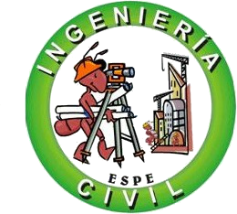 1. GENERALIDADES: INTRODUCCIÓN - ANTECEDENTES.
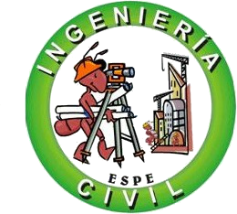 Equilibrio
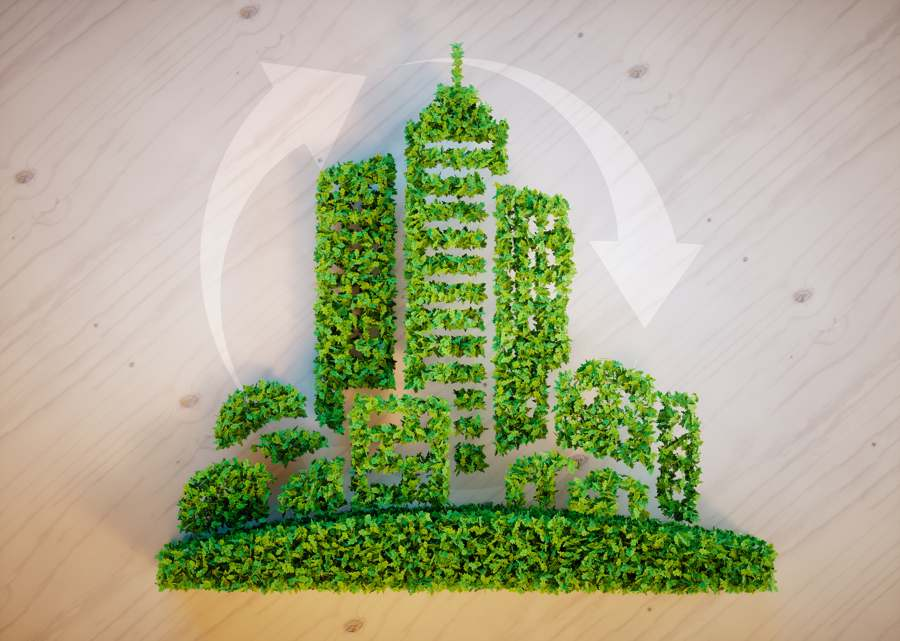 Nuevas tecnologías.
Proyectos de obra civil.
Desarrollo Económico
Económico
Social
Ambiental
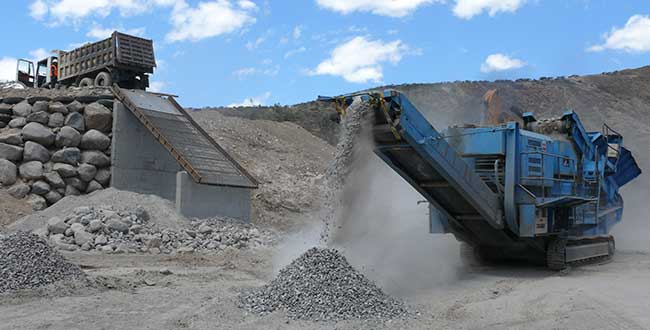 Explotación de
Material pétreo
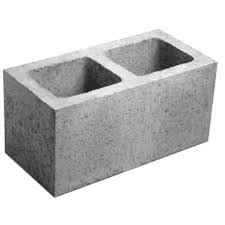 Elaboración de
Mampuestos
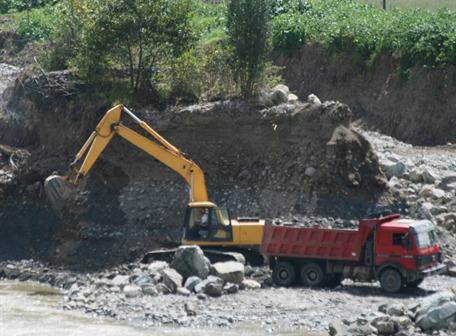 Sector de la construcción utiliza 40% de materia prima en el mundo
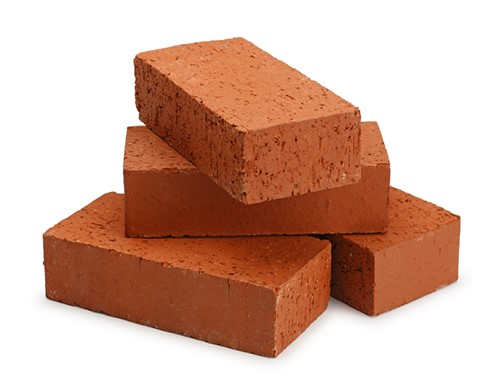 1. GENERALIDADES: INTRODUCCIÓN - ANTECEDENTES.
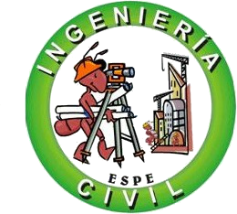 Hormigón.
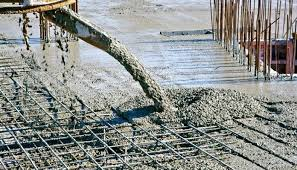 Conformado:
Áridos.
Conglomerantes
Agua
Avances Científicos
Resistencia 
Durabilidad
Características físico químicas
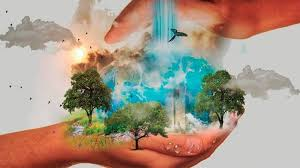 Enfermedades
Neumáticos.
Acumulados
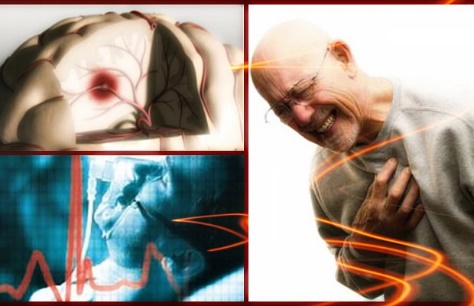 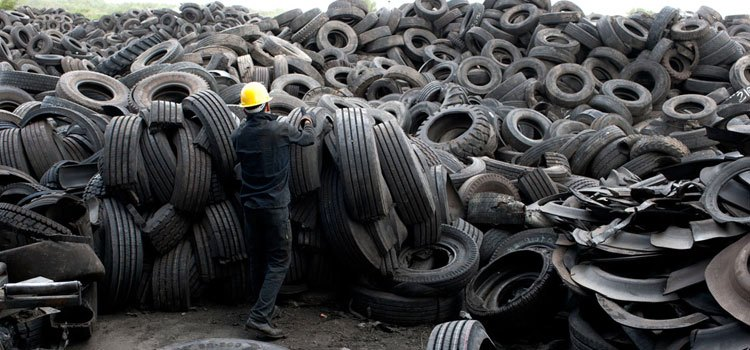 Impacto Ambiental
1. GENERALIDADES: INTRODUCCIÓN - ANTECEDENTES.
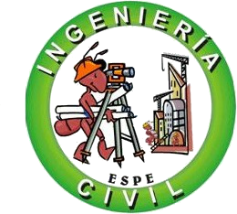 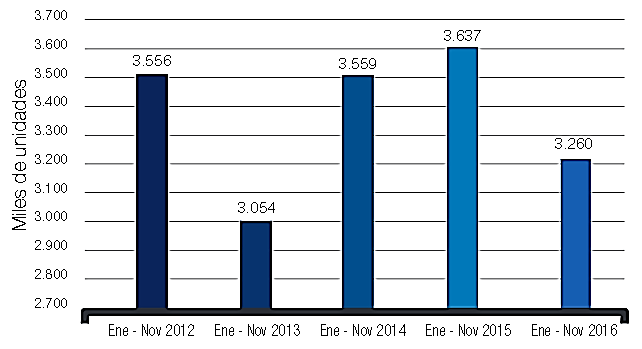 Importan 4 millones
Neumáticos en Ecuador
Cumplen vida útil y son entes contaminantes.
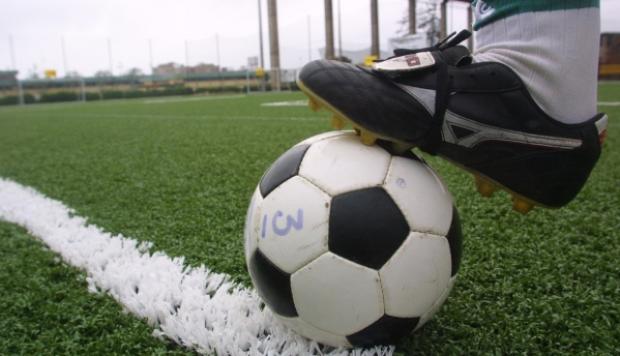 Reciclaje de neumáticos
Ecuador
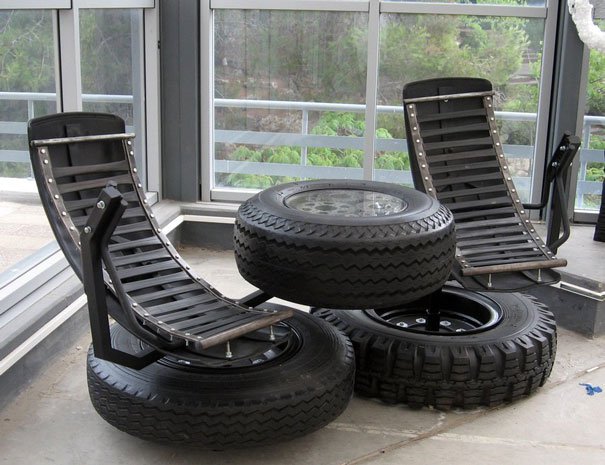 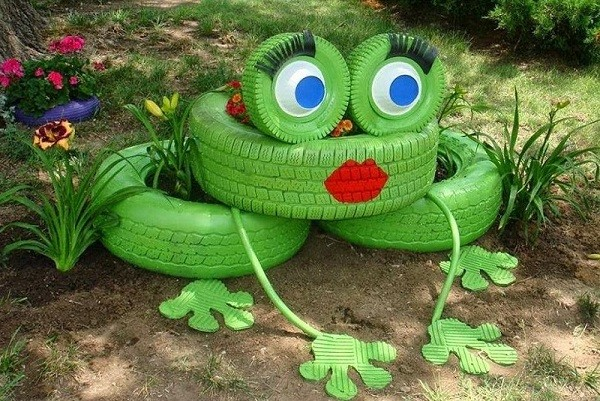 Grano para canchas
Artesanías.
Muebles
Asfalto modificado
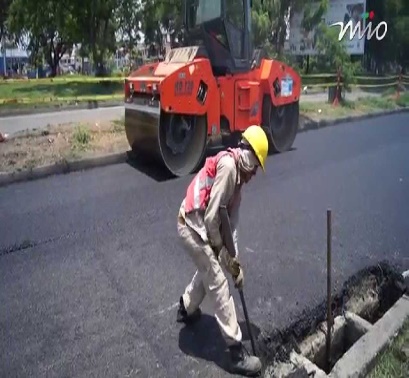 CONTENIDO
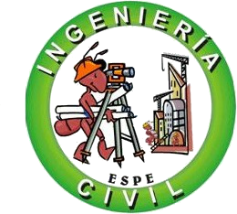 2. PLANTEAMIENTO DEL PROBLEMA
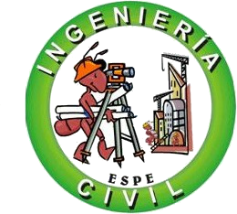 Mampostería en Ecuador
Mampuestos Fabricados de forma artesanal.
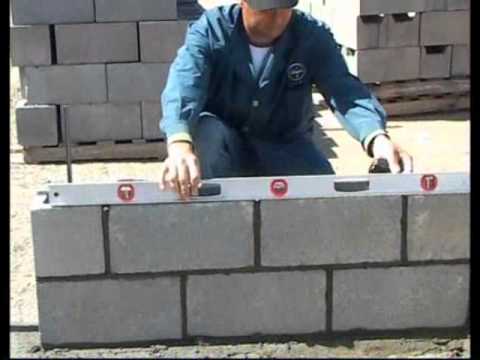 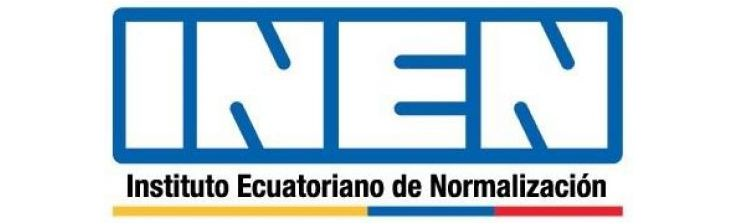 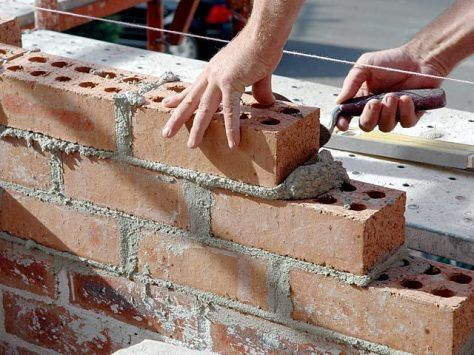 No brindan respuesta estructural adecuada.
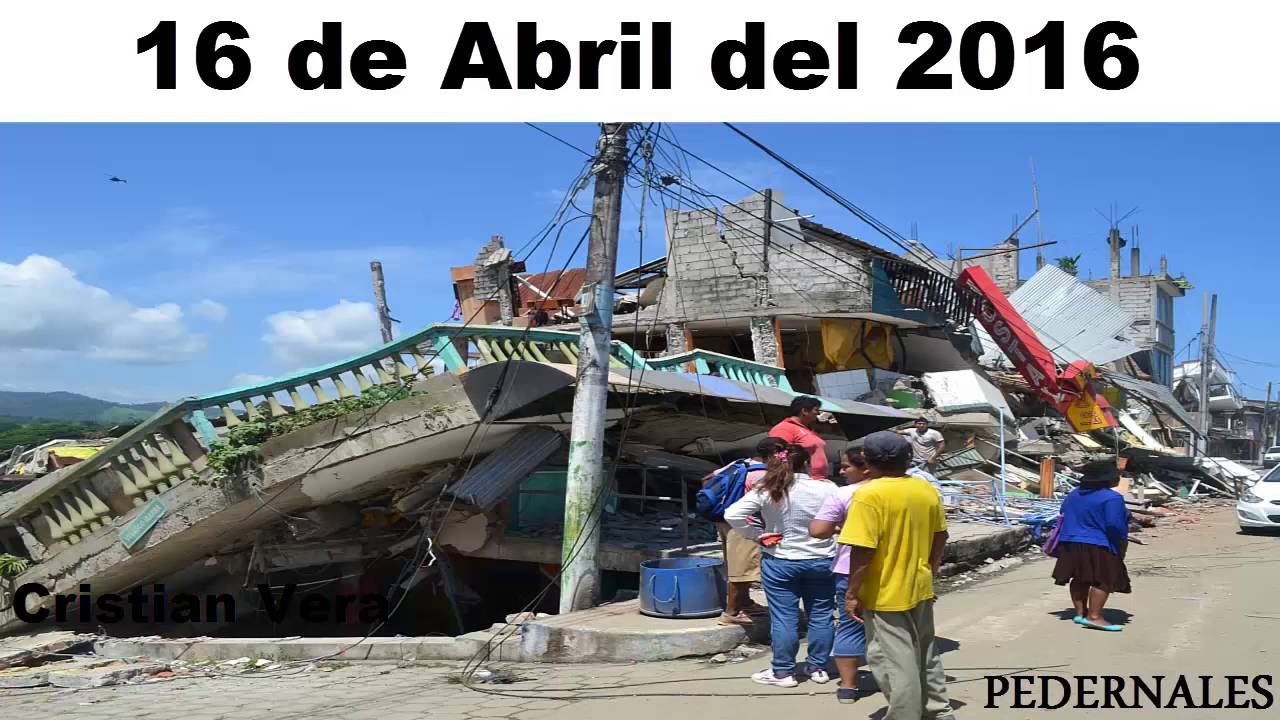 Viviendas en Ecuador
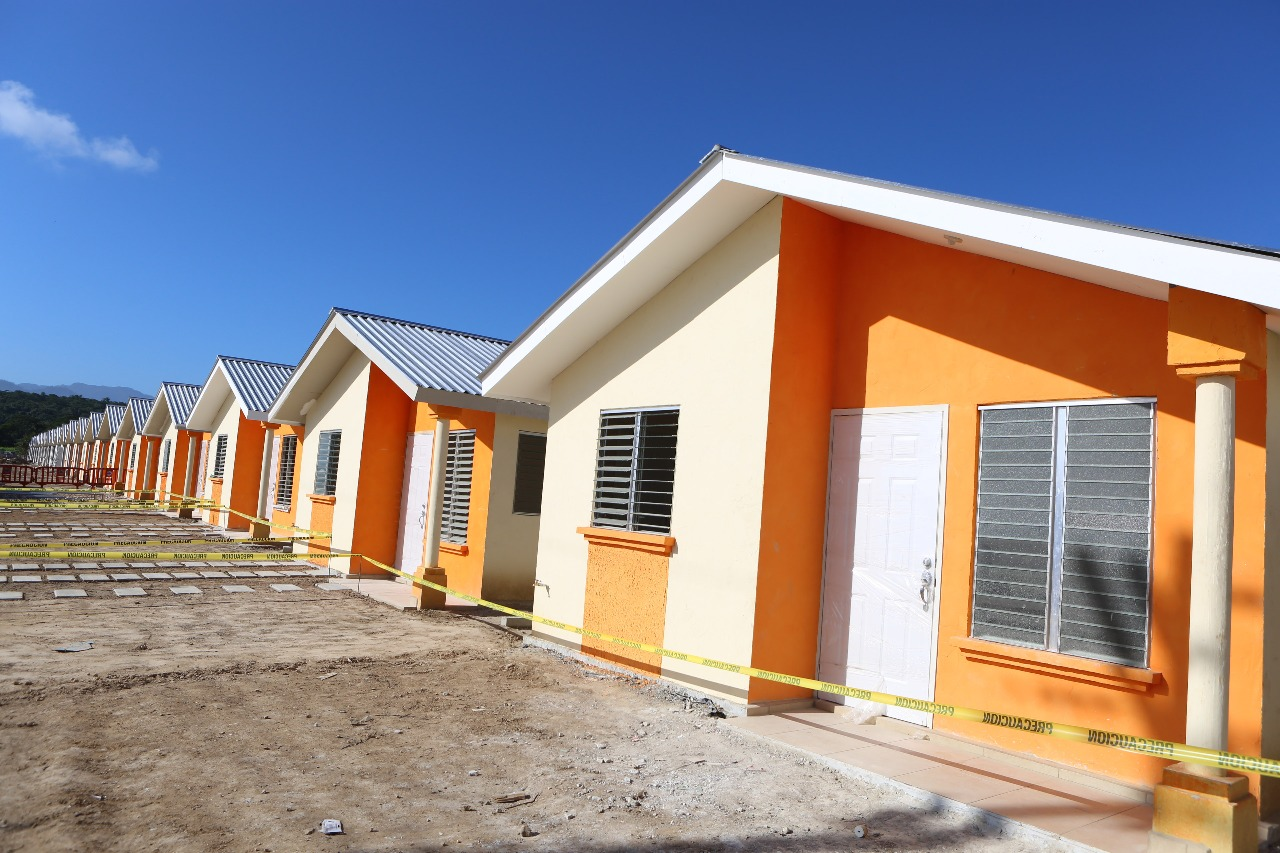 53% H.A. + mampostería bloque.
40% H.A. + mampostería ladrillo.
2. PLANTEAMIENTO DEL PROBLEMA
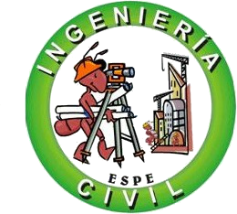 Ecuador no presenta alternativas de uso material reciclado.
Sector de la construcción.
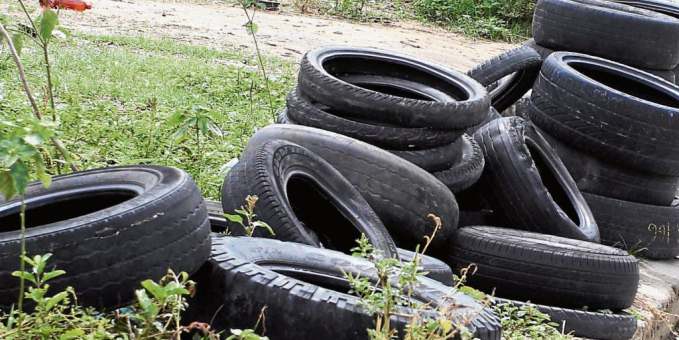 Nuevas alternativas o tecnologías para elaborar viviendas..
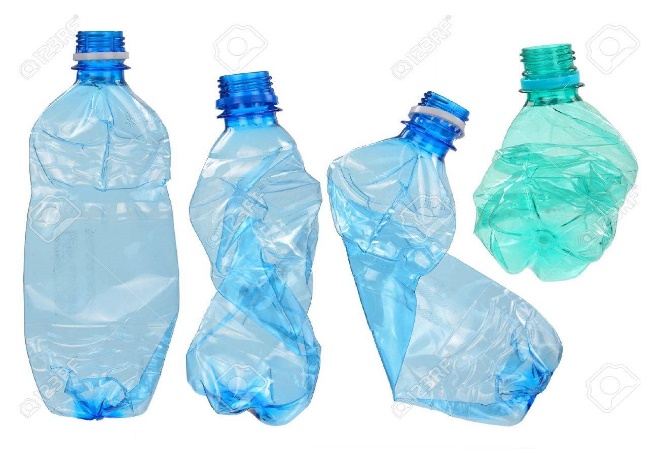 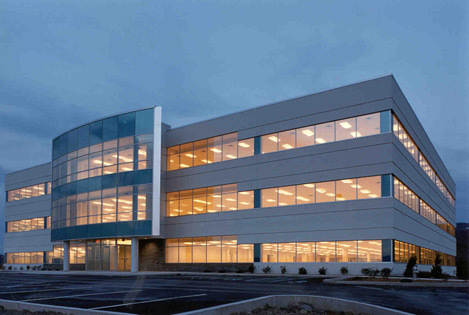 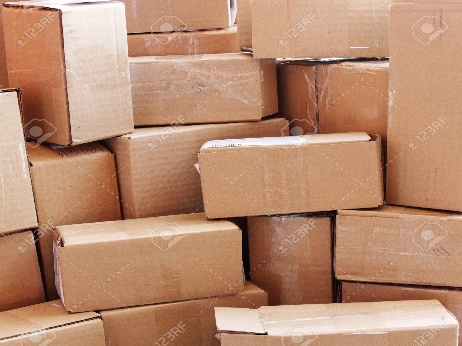 CONTENIDO
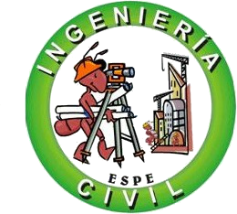 3. OBJETIVOS
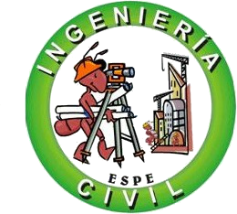 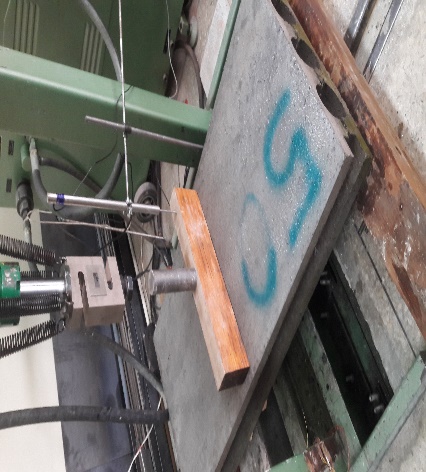 OBJETIVO GENERAL:
Analizar el comportamiento de paneles prefabricados no estructurales de hormigón con inclusión de fibra de caucho reciclado de neumáticos fuera de uso (NFU), para reducir costos en la construcción.
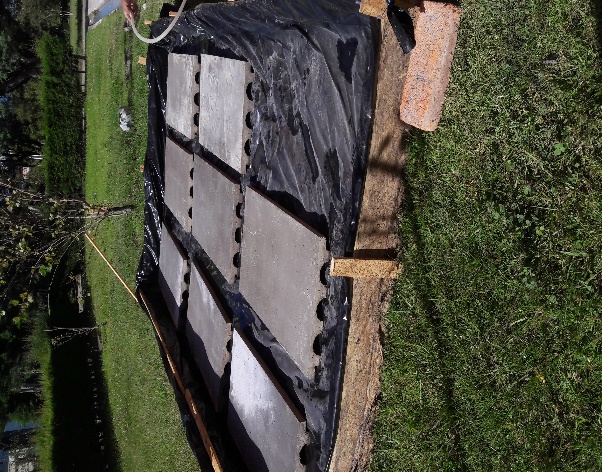 OBJETIVOS ESPECÍFICOS:
Determinar el porcentaje óptimo de partículas de caucho reciclado de llantas, en la dosificación para la elaboración del hormigón. 
Elaborar paneles no estructurales de hormigón con inclusión de fibras de caucho de neumáticos fuera de uso (NFU), con el fin de realizar ensayos de laboratorio.
Evaluar las características físicas y mecánicas de probetas de hormigón que contengan fibras de caucho recicladas.
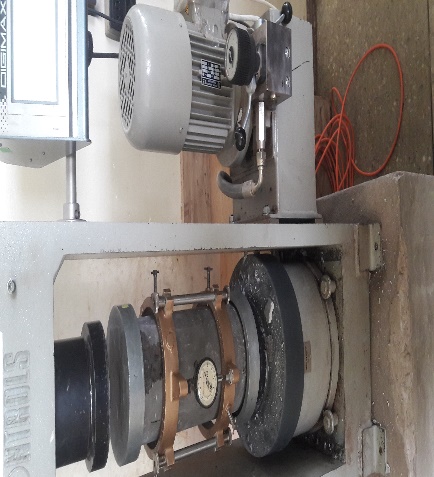 CONTENIDO
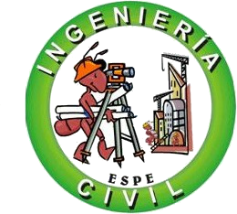 4. CARACTERIZACIÓN DE LOS MATERIALES: ÁRIDOS.
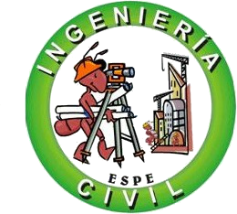 4. CARACTERIZACIÓN DE LOS MATERIALES: ÁRIDOS.
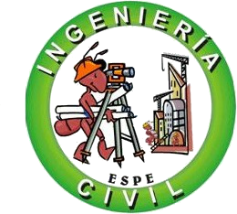 4. CARACTERIZACIÓN DE LOS MATERIALES: FIBRA DE CAUCHO.
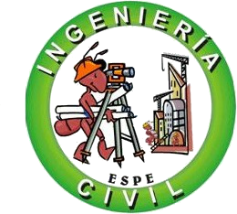 FIBRA DE CAUCHO
4. CARACTERIZACIÓN DE LOS MATERIALES: FIBRA DE CAUCHO.
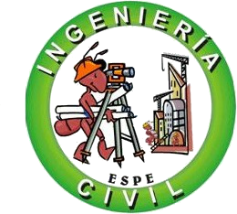 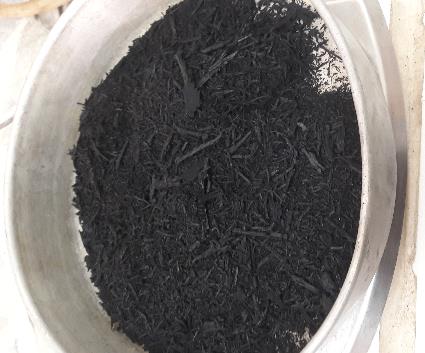 GRANULOMETRÍA DE CAUCHO
FIBRA DE CAUCHO
4. CARACTERIZACIÓN DE LOS MATERIALES: FIBRA DE CAUCHO.
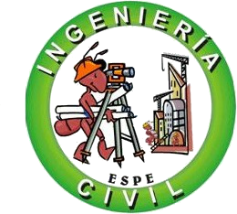 CONTENIDO
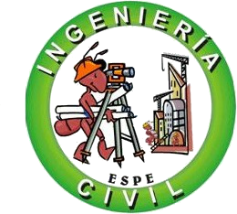 5. DOSIFICACIÓN Y ELABORACIÓN DE PANELES
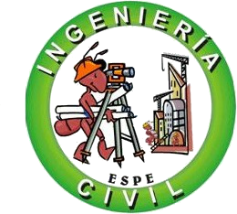 resistencia, trabajabilidad, dureza
DOSIFICACIÓN
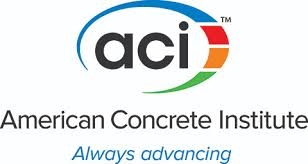 Elegir el Asentamiento
5 a 10 cm
2. Calculo del agua mezclado
228 la cantidad de agua por cada m3
Tamaño nominal 9.5mm
Asentamiento
5. DOSIFICACIÓN Y ELABORACIÓN DE PANELES
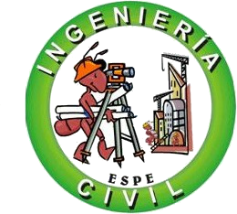 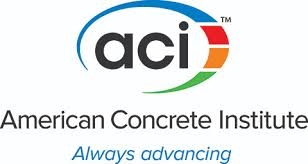 DOSIFICACIÓN
Resistencia
Durabilidad
3. 3.	Selección de la relación Agua / Cemento
Aumenta Agua crece
Disminuye Cemento aumenta
Relación Agua/Cemento es de 0,61
5. DOSIFICACIÓN Y ELABORACIÓN DE PANELES
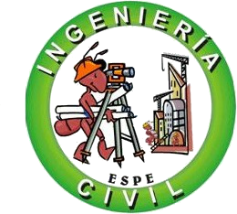 DOSIFICACIÓN
CANTIDADES
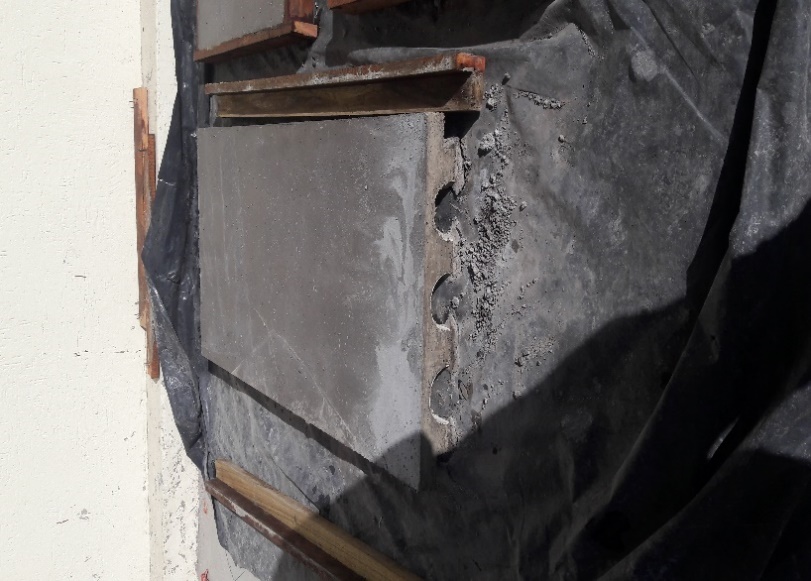 5. DOSIFICACIÓN Y ELABORACIÓN DE PANELES
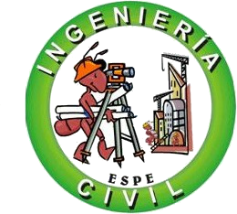 DOSIFICACIÓN: CANTIDAD DE CAUCHO A REEMPLAZAR POR EL ÁRIDO FINO
VOLUMEN ARENA
5. DOSIFICACIÓN Y ELABORACIÓN DE PANELES
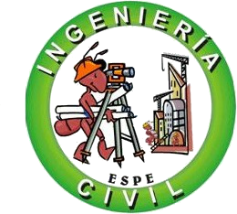 DOSIFICACIÓN: CANTIDAD DE CAUCHO A REEMPLAZAR POR EL ÁRIDO FINO
5. DOSIFICACIÓN Y ELABORACIÓN DE PANELES
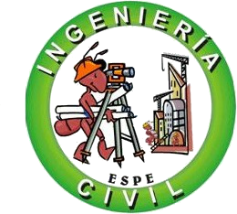 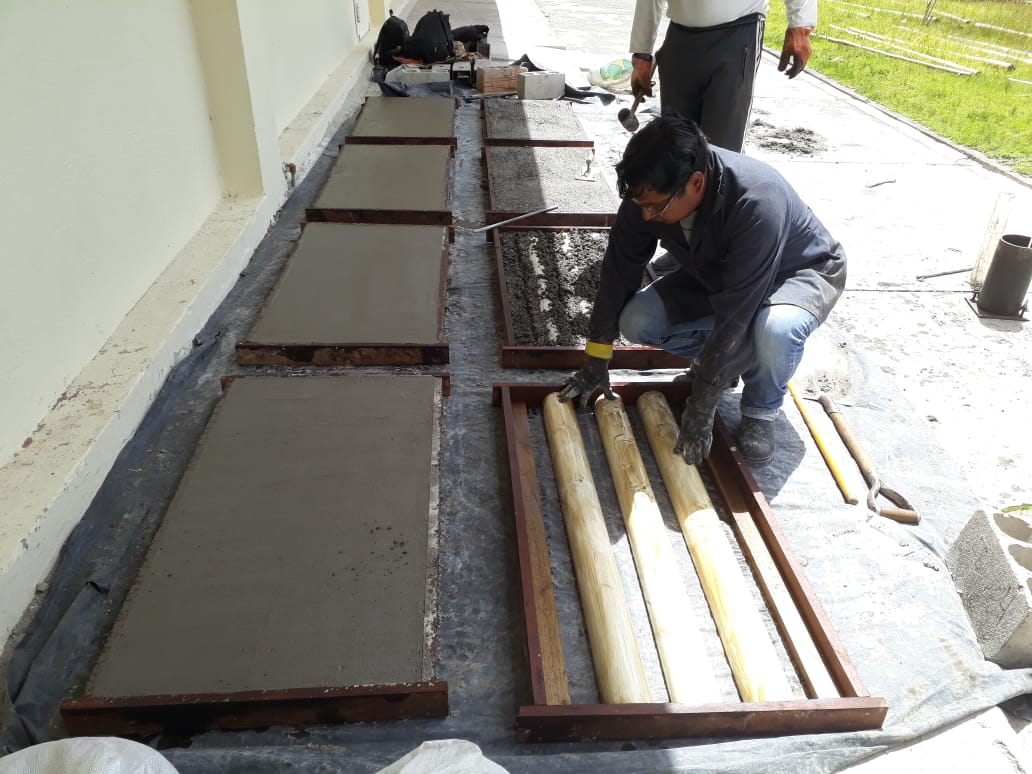 DIMENSIONES
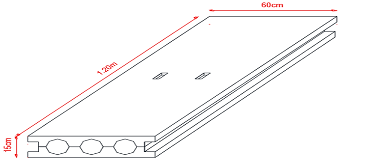 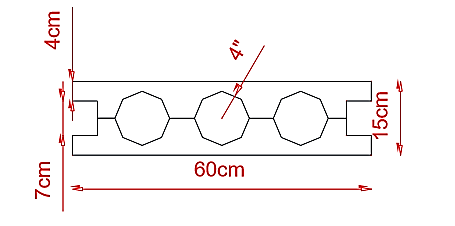 5. DOSIFICACIÓN Y ELABORACIÓN DE PANELES
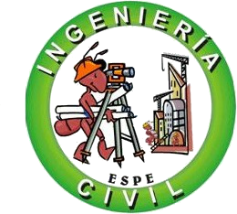 CURADO
FUNDICIÓN.
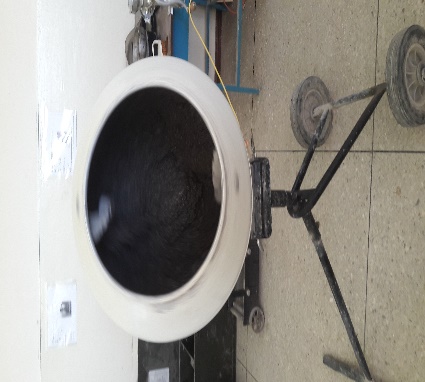 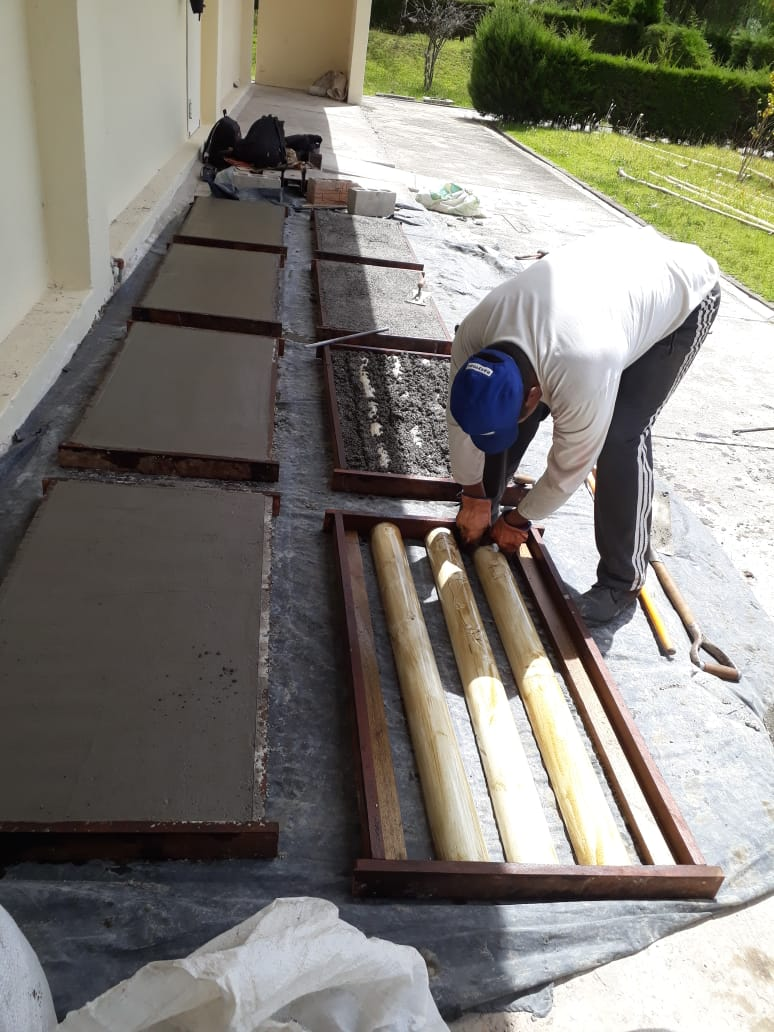 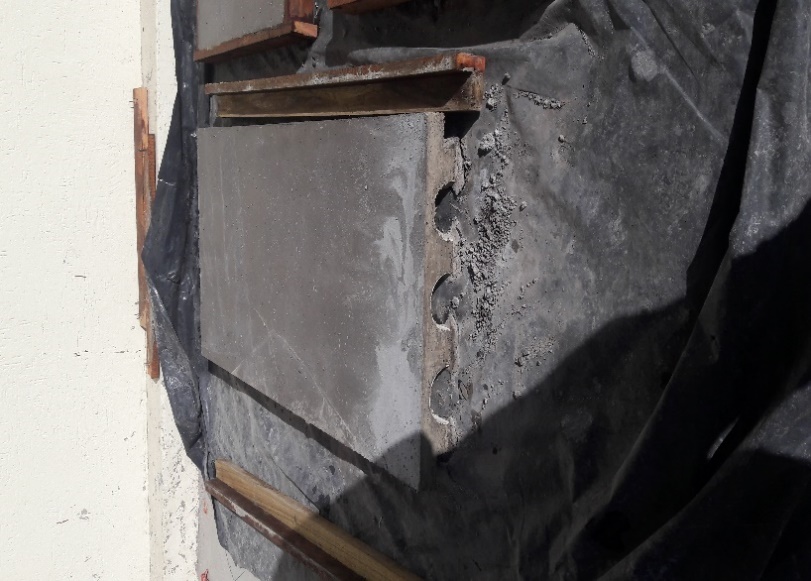 CONTENIDO
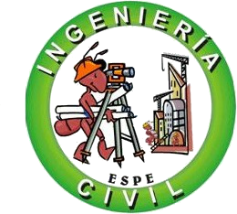 6. RESULTADOS.
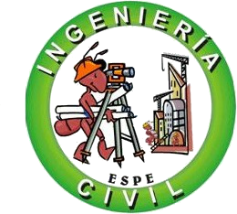 PROBETAS DE HORMIGÓN
Consistencia y Asentamiento. Ensayo cono Abrams.
ASENTAMIENTO
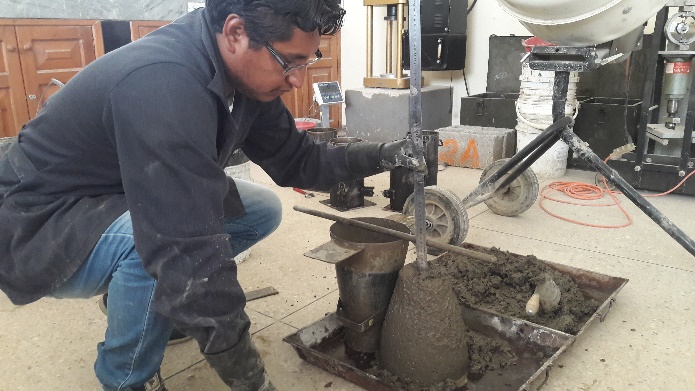 6. RESULTADOS.
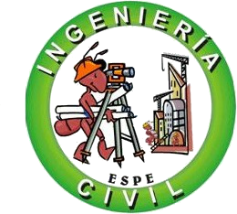 RESISTENCIA A LA COMPRESIÓN
6. RESULTADOS.
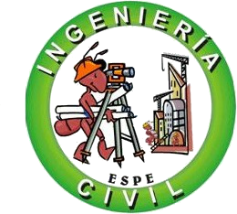 RESISTENCIA A LA COMPRESIÓN
6. RESULTADOS.
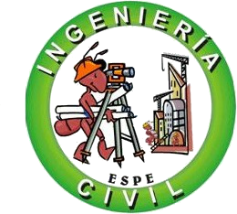 RESISTENCIA A LA FLEXIÓN
6. RESULTADOS.
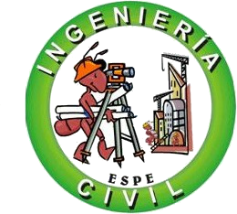 RESISTENCIA A LA FLEXIÓN
6. RESULTADOS.
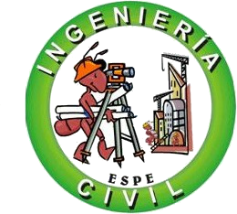 PESO
% DE REDUCCIÓN DE PESO
6. RESULTADOS.
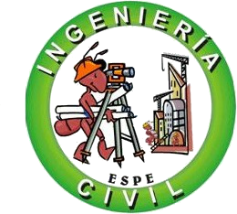 MÓDULO DE ELASTICIDAD
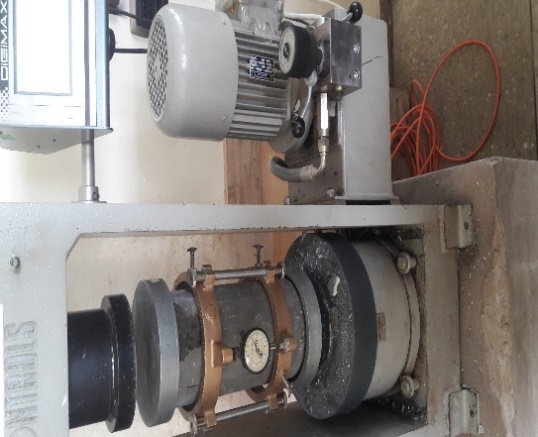 6. RESULTADOS.
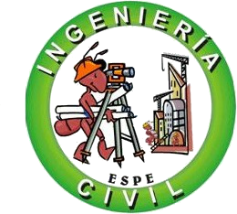 6. RESULTADOS.
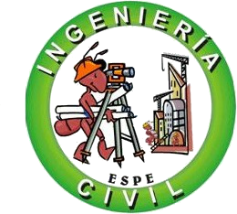 6. RESULTADOS.
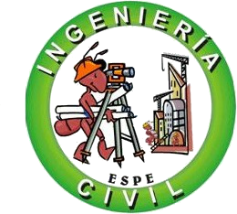 CONTENIDO
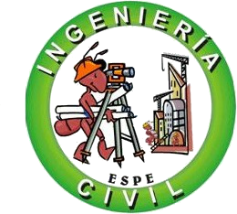 7. CONCLUSIONES Y RECOMENDACIONES.
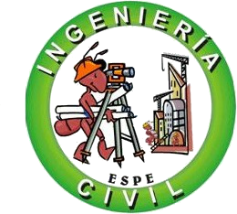 CONCLUSIONES:
La utilización de fibra de caucho de neumáticos fuera de uso en la producción del hormigón ayuda a reducir el impacto ambiental provocado por estos desechos.
La inclusión de fibra de caucho en el hormigón reduce la generación de fisuras en los elementos de concreto.
Se demostró que el porcentaje óptimo de reemplazo del agregado fino por la fibra de caucho de los neumáticos fuera de uso es el 17%, para determinar la resistencia a la compresión del hormigón.
A mayor cantidad de fibra de caucho incorporado en el hormigón el módulo de elasticidad disminuye.
El porcentaje óptimo de fibra de caucho adicionado al hormigón con el que los paneles no estructurales resisten a la flexión de mejor manera es el 15%.
7. CONCLUSIONES Y RECOMENDACIONES.
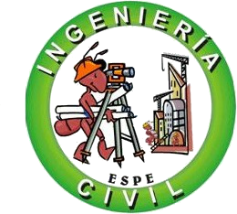 CONCLUSIONES:
Los paneles de hormigón con inclusión de fibra de caucho presentan un incremento del 9% de la resistencia a flexión.
Los paneles no estructurales de hormigón con inclusión de fibra de caucho en un 15% reducen el peso en un porcentaje de 7.09% en relación a los paneles elaborados con hormigón tradicional.
Con los resultados de ensayo a compresión de los cilindros de hormigón y ensayo a la flexión de los paneles no estructurales, se concluye que el porcentaje óptimo de reemplazo de arena por la fibra de caucho de los neumáticos fuera de uso es el 16%.
El terminado de paleteado o liso de los paneles no estructurales reduce los costos en la construcción.
El costo del hormigón se reduce al reemplazar el agregado fino por la fibra de caucho de los neumáticos fuera de uso.
7. CONCLUSIONES Y RECOMENDACIONES.
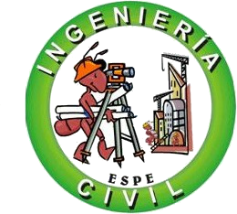 RECOMENDACIONES:
Los ensayos realizados a los áridos se deben realizar de acuerdo con las normas INEN vigentes en nuestro país o las normas internacionales ASTM.
Buscar caucho de neumáticos fuera de uso con mayor tamaño granulométrico del utilizado en este proyecto investigativo y reemplazar por el agregado grueso para poder verificar las reacciones de este nuevo producto.
Se recomienda realizar un estudio de paneles no estructurales con inclusión de fibra de caucho los cuales sean utilizados en patios o pisos.
Para finalizar, se recomienda la realización de futuros proyectos de investigación relacionados con la inclusión de fibra de caucho en la producción de hormigón, los cuales cumplan las normas de construcción y medioambientales, además permitan aprovechar los desechos producidos por los neumáticos fuera de uso.